Applied Computing Slideshowsby Mark Kellyvcedata.commark@vcedata.com
Use Case Diagrams
v1.1 - 2022-02-20
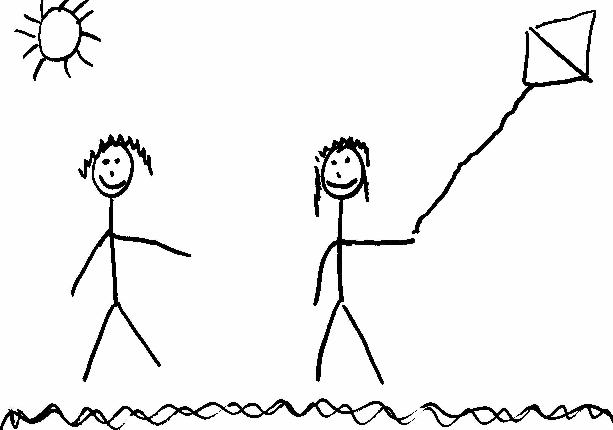 Use-case actors relaxing. 

No, it’s not funny... yet

After finishing this slideshow, it will be hilarious.
Use-case actors relaxing
UML
Unified Modelling Language
A standard graphical language to model computer applications. 
Is independent from any programming language.
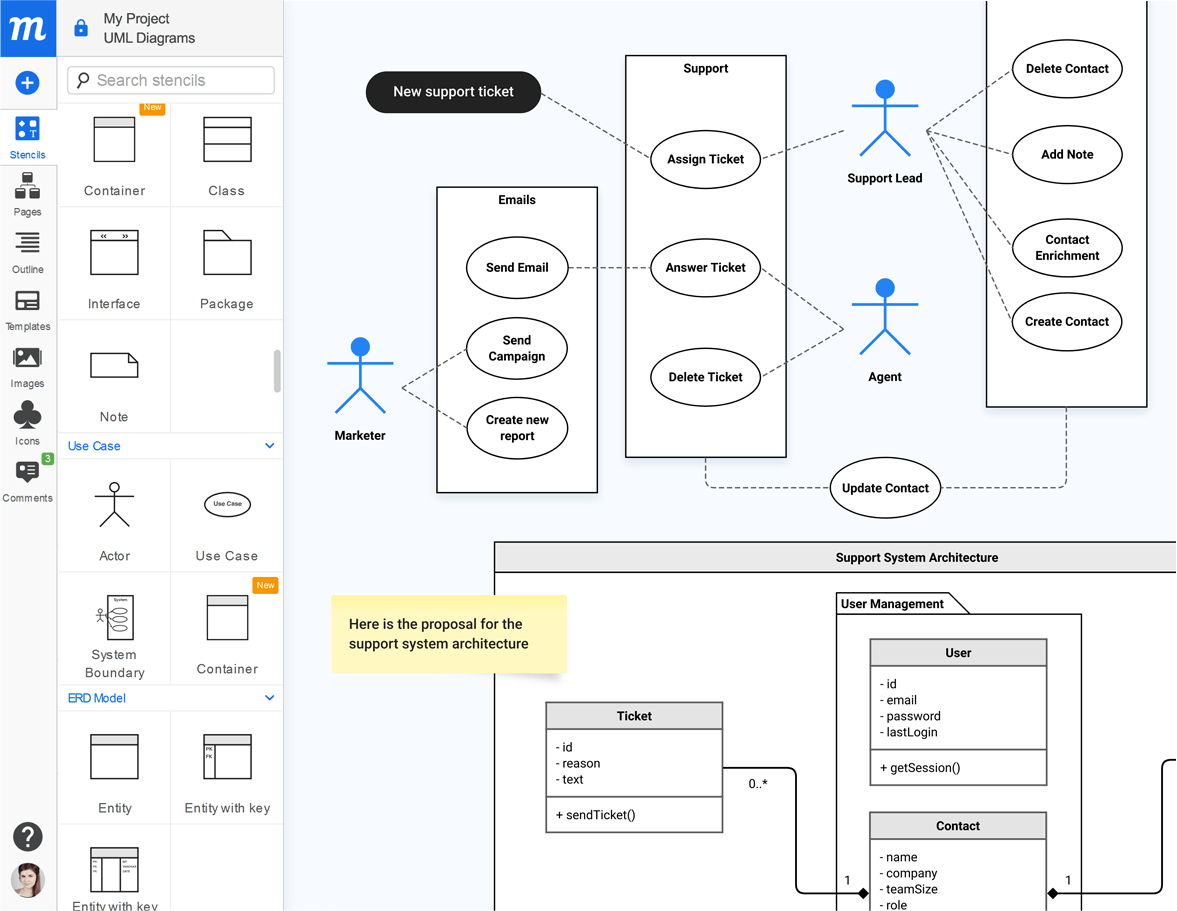 UML
UML provides several types of diagrams to represent applications under development.
class diagram
sequence diagram
statechart diagram
component diagram
deployment diagram.
activity diagram 
And...
Use Case Diagrams!
(UCD)
Sets out functional requirements for a planned information system.
It shows the tasks that a system should be able to do.
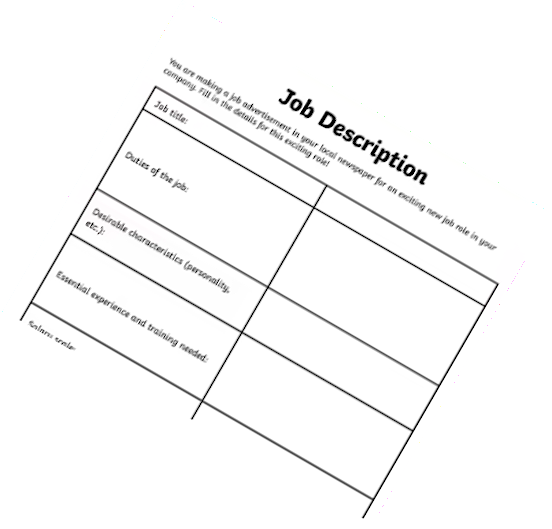 Use Case Diagram:
Used during analysis phase of PSM
Problem Solving Methodology (see other slideshows for details)
So, it’s an analysis (problem definition) tool, not a design (solution definition) tool.
Outlines the functional requirements of a system or solution
The emphasis is on what a system will do, not how it will do it.
How is worked out later during design phase of PSM
System?
A UCD describes what an information system (a combination of hardware + software + networking + data + people + processes)
does from the standpoint of an external observer who uses the system or is affected by the system
UCD
Serves to scope the system’s functionality
Defines what functions will or will not have to be performed by the system
Shows developers if they have left out anything important, or included functionality that was not necessary (but still costs money & complexity)
help development teams visualise the functional requirements (FRs) of a system
UCD
Used to highlight new FRs as the system is being analysed and scope changes...
E.g. “OK. User interviews say the system should be able to do X. If we build in X, we’ll also need it to do A, B and C... Add them to the UCD.”
UCD is a good tool for communicating with clients (the ones paying for the system you are developing) because UCDs are easy to read.
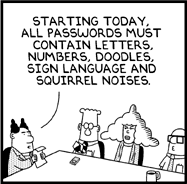 WHAT’S IN A UCD
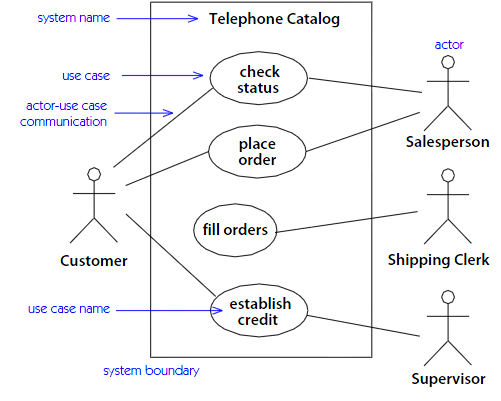 Actors
Use Cases
Associations (communications)
<<Includes>>, <<extends>>
System boundaries
ACTORS
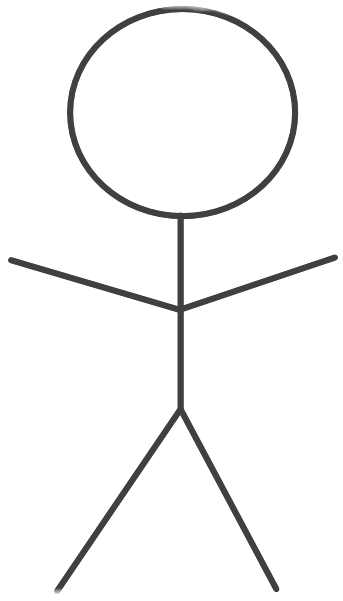 A person, organisation, or external system that plays a role in the system being developed.
May initiate or participate in processes.
Actors are drawn as stick figures. 
Cos stick figures are cool. 
Like ninjas, but without swords.
ACTORS
Always drawn around the edges of the UCD
The same actor only appears once in a UCD*
Must be connected to at least one process
A ‘process’ is called a Use Case.

*unlike a DFD where external entities can appear more than once
Use Case
Pronounced “yoose case”, not “yooze case”
Drawn as an oval or circle
Name is put in the circle
Name must start with an active verb (“make”, “open” etc)
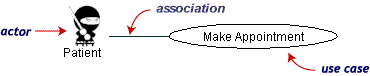 Watch out!
In a use case’s name don't combine sentences with commas or 'and‘*. 
This implies that multiple actions have been combined.
If you see a process with an AND, snap it into multiple processes

*Same rule applies in DFDs
AND
“Secretary books quote and advises customer of the date”
AND
“Secretary books quote and advises customer of the date”
Should be…
“Secretary books quote”
“Secretary advises customer of the date”
Associations
Sometimes called “communication”
Shown as a line.
Sometimes shown as arrow (more details later)
Connects an actor to a use case.
An actor may be associated with several use cases.
A use case may be associated with several actors.
Arrowed associations
Important thing to make clear now
Arrows do not indicate data flow!
Arrows are not the same as in a DFD !
Assume communication is always two way between actor and use case. Data flows both ways between them.
Do not need separate arrows for each datum as in a DFD
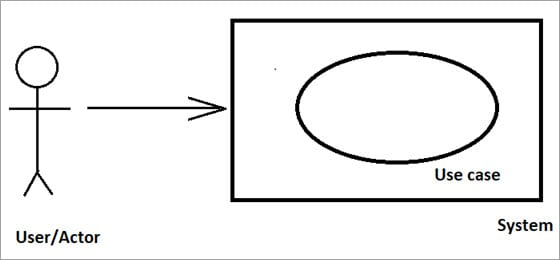 Arrows in UCD
An arrow just indicates which actor 
initiated the use case (the primary actor) and which actor 
was affected by it starting (the passive actor)
With no arrow, it’s unclear which actor started a use case...
Example
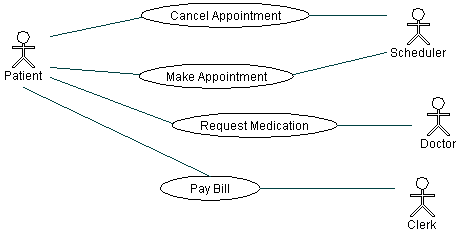 Can a patient make an appointment, or can a scheduler? 
Or both? 
Can a scheduler cancel an appointment?
Hard to say.
Reading a UCD
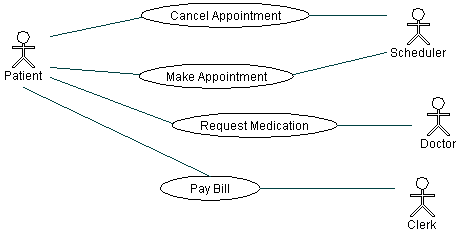 A patient calls the clinic to make an appointment.
Version 2
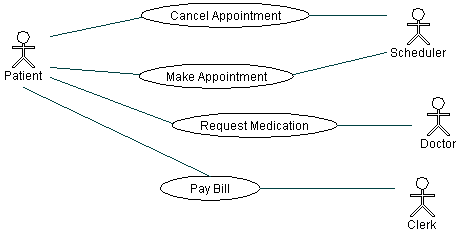 Arrows make it clearer:
Only patients make and cancel appointments, not schedulers
Patients request medication, doctors respond
 Clerks begin the bill payment use case.  Patients respond.
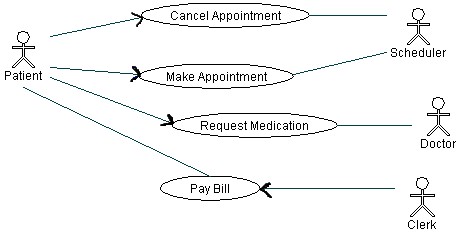 Note
The lack of an arrow does not mean an actor CANNOT initiate a use case. 
The lack of an arrow just means it’s not clear whether the actor can initiate the use case or not.
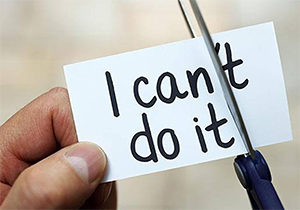 Quick Quiz
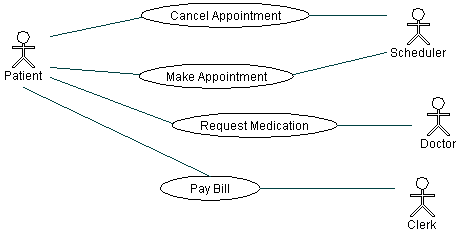 How many actors are in this UCD?
How many communications (associations)?
How many use cases?
Can a doctor request that a patient be given medication?

Think it out...
Quick Quiz
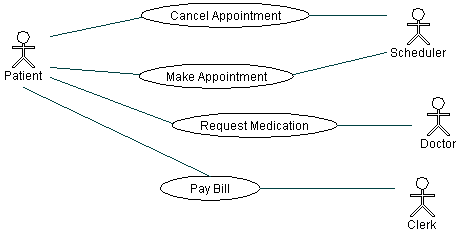 How many actors are in this UCD? 4
How many communications (associations)? 8
How many use cases? 4
Can a doctor request that a patient be given medication? Yes, maybe.
Actors are roles, not individuals or job titles
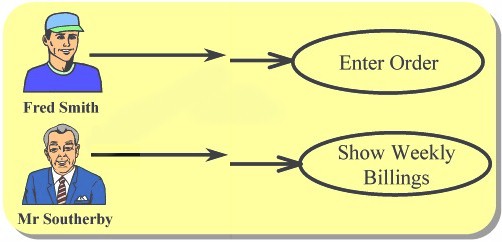 Mr Southerby as CEO needs access to management information. 
Fred Smith as Order Entry Clerk needs to enter orders.
Actors are roles, not individuals or job titles
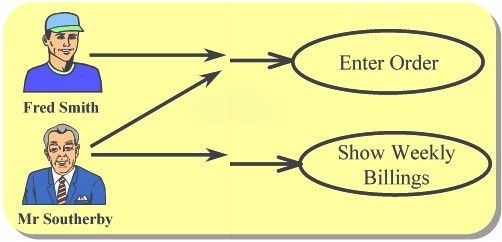 Sometimes Mr Southerby may need to enter an order when Fred isn't there...
But DON’T draw an arrow between Mr Southerby and the Enter Order use case!
Actors are roles, not individuals or job titles
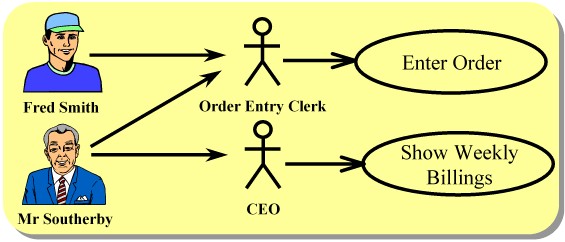 Entering orders is not the role of the CEO. 
It’s the role of the clerk.
So when Mr Southerby enters orders, he’s taking on the role of Order Entry Clerk.
Actors are roles, not individuals or job titles
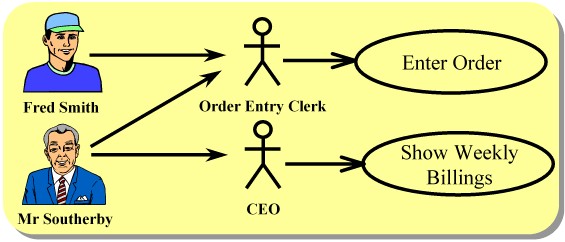 The system does not know or care which individual is entering orders.
The system cares which agent is doing it.
And when Mr S enters an order, he is at that moment the agent called the ‘order entry clerk’.
Actors are roles, not individuals or job titles
When naming actors, think of the role that a person takes on rather than their name or job title. 
Most job titles involve the putting on of a number of different hats in different situations. 
Name the actor with the role, not a job title. Think hats!
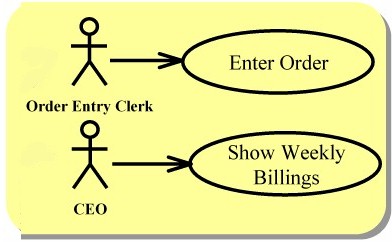 The final UCD
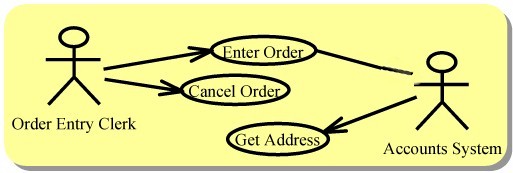 More practice
Which actor initiates the entering of an order?
Which actor responds to an order being entered?
Is the Accounts System actor a human?
Who starts off the getting of an address?
Can the Accounts System cancel an order?
During order entry, does the accounts system send information to the order entry clerk?
Who is the passive actor during order entry?
Who is the primary actor during order entry?
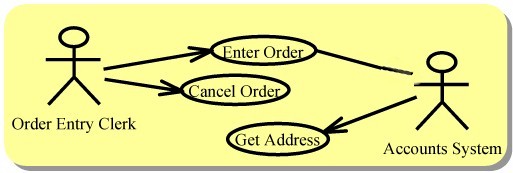 More practice
Which actor initiates the entering of an order?

The clerk.
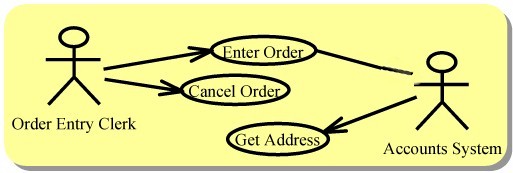 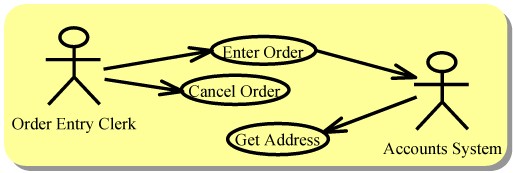 More practice
Which actor responds to an order being entered?

The accounts system.
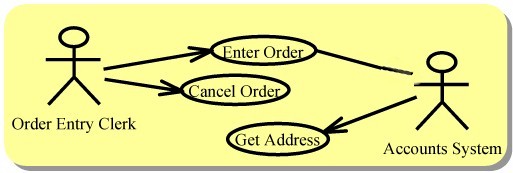 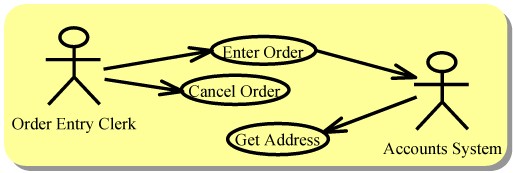 More practice
Is the Accounts System actor a human?

No, it’s an information system.
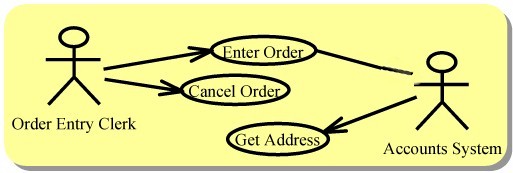 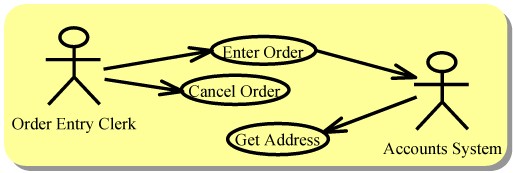 More practice
Who starts off the getting of an address?

The accounts system.
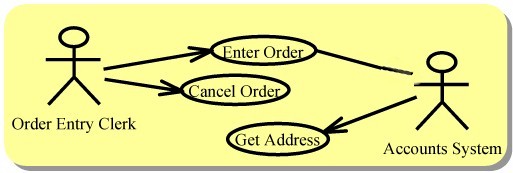 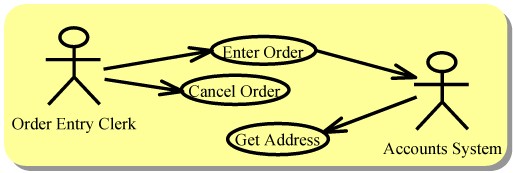 More practice
Can the Accounts System cancel an order?

No.
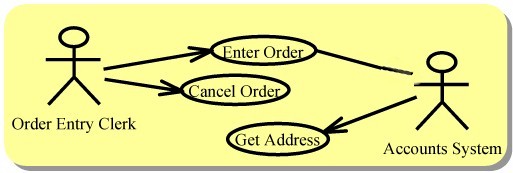 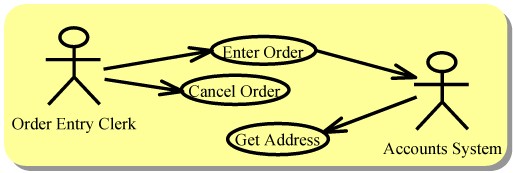 More practice
During order entry, does the accounts system send information to the order entry clerk?

Yes. The arrow does not indicate the direction of data flow.
 
Data flow is always 2-way (unlike in a DFD)
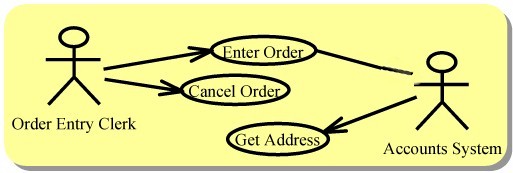 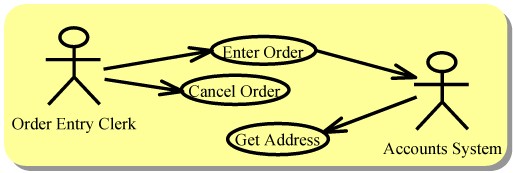 More practice
Who is the passive actor during order entry?

The accounts system.
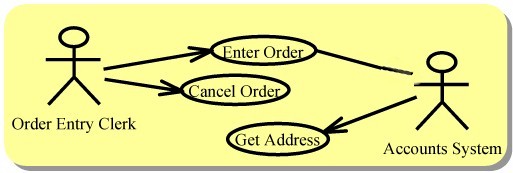 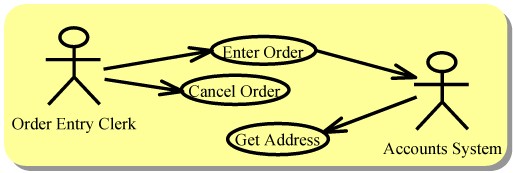 More practice
Who is the primary actor during order entry?

The clerk.
Another example
What can you deduce from this UCD?
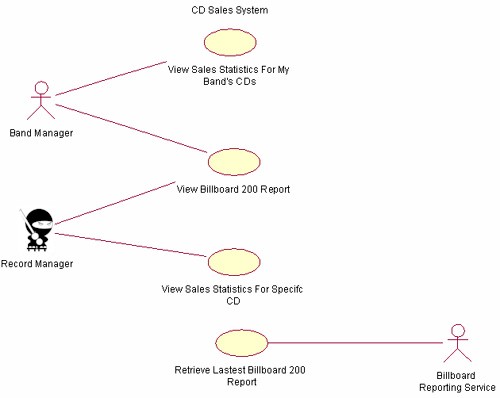 Another example
This system lets the band manager view sales for his band, and view the Billboard report.
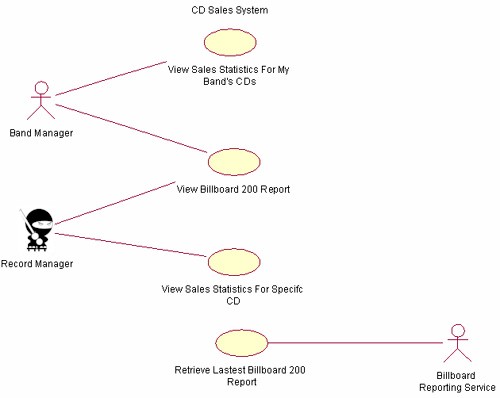 Another example
Using this system, the record manager can view report on CD sales and view the Billboard report.
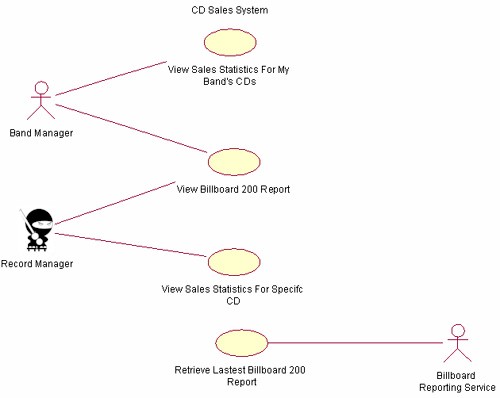 Another example
The system can retrieve Billboard reports from an external system (the Billboard Reporting Service)
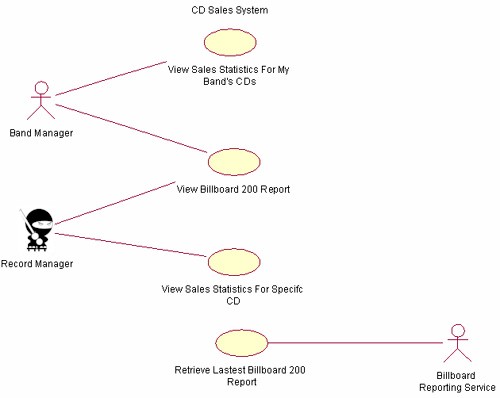 Another example
The absence of use cases in this diagram shows what the system doesn't do. 
There is no way for a band manager to (for example) listen to a CD because we see no use case called Listen to CD.
This absence is not a trivial matter. 
It might show developers that extra functionality is required of the system.
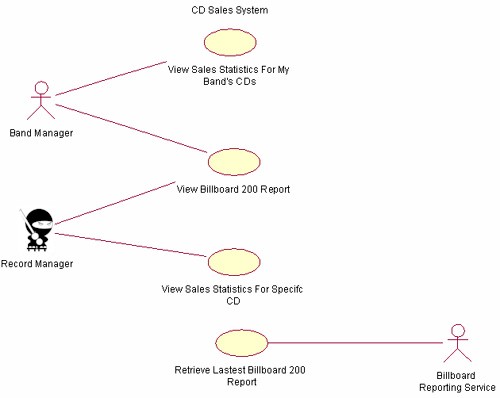 Note
UCD actors can get funky in their spare time. 
DFDs never get funky.
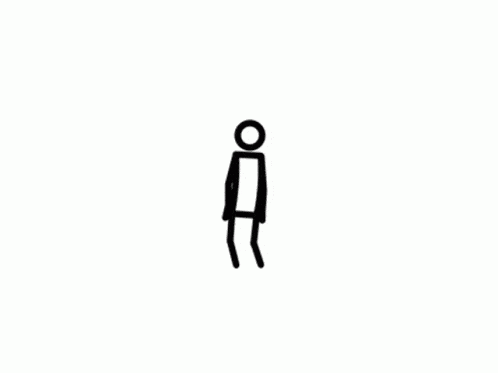 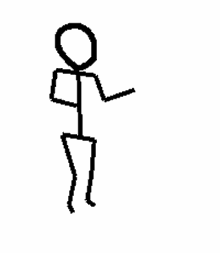 <<INCLUDE>>
Is like a subprogram
Shows the inclusion of behaviour described by another use case. 
Saves repetition and wasted space.
Shown as a dotted line with “<<include>>” label
<<INCLUDES>> 
and 
<<EXTENDS>>
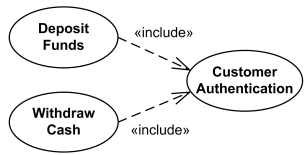 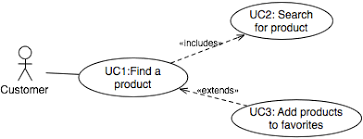 <<INCLUDE>>
Both the Manage Customer Details and Enter Order use cases include the Find Customer Record use case.
They both call on the Find Customer Record procedure
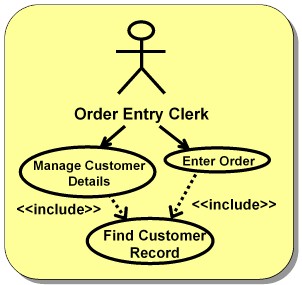 INCLUDE and EXTEND
Both add extra behaviour to their use cases
They are like a subprogram that calls another function 
Always use a dotted line to show an include/extend link.
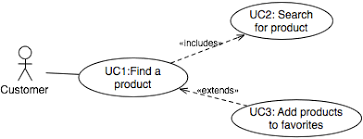 The <<include>> arrow
Arrow points from the base use case to the included use case.
Think of “this use case > INCLUDES > that use case”
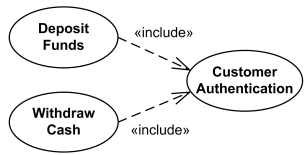 Depositing funds always INCLUDES customer authentication.

Withdrawing cash always INCLUDES customer authentication.
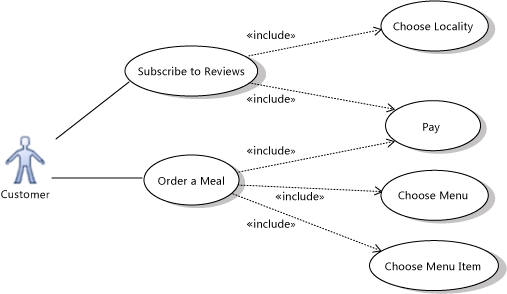 AUDIENCE PARTICIPATION TIME (yeah - you)

What do people need ALWAYS to do when subscribing to reviews?
What do people ALWAYS need to do when ordering a meal?
<<extend>>
Is a conditional <<include>>.
 Only takes place under certain conditions. 
 An <<extend>> is a use case that extends another use case (the ‘base’ use case) when circumstances require it.
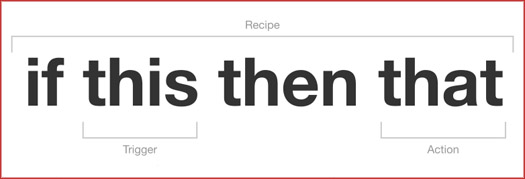 <<extend>>
Shown as a dotted line with “<<extend>>” label
The condition under which the <<extend>> occurs can be shown beside the line E.g. {if paid by credit card}
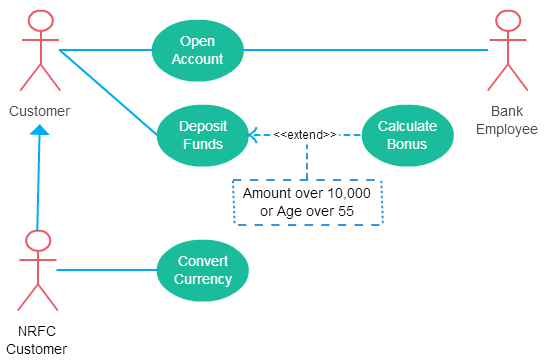 <<extend>>
Note how some activities only take place if wine has been ordered.
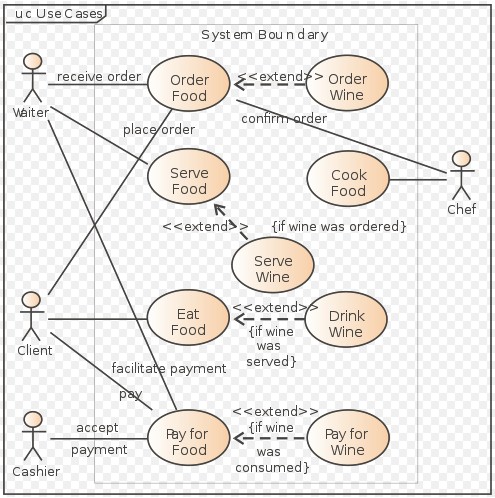 Note: Solid lines or arrows between use cases are not allowed. The only way to link use cases is with includes or extends.
Creating a UCD
1. Write the text explanation of a system:

Clerk enters customer ID into system.
If ID exists, account management module is triggered.
Otherwise, New Account module is triggered.
Then, clerk enters a product IDs of customer's purchase.
If an item is not in stock, customer is advised of delay in delivery and the back-order process is triggered.
Creating a UCD
2. Convert the text to a UCD:

Clerk enters customer ID into system.
If ID exists, account management module is triggered.
Otherwise, New Account module is triggered.
Then, clerk enters a product IDs of customer's purchase.
If an item is not in stock, customer is advised of delay in delivery and the back-order process is triggered.
Manage account
<<extend>>
Enter id
{if account exists}
<<extend>>
clerk
{if account does not exist}
Create account
Enter purchases
<<extend>>
Create back order
{if item is not in stock}
Creating a UCD
Note: this UCD was created in MS Word
Other software – MS Visio, gliffy.com
Easier than doing it with a pen!
Manage account
<<extend>>
Enter id
{if account exists}
<<extend>>
clerk
{if account does not exist}
Create account
Enter purchases
<<extend>>
Create back order
{if item is not in stock}
System Boundaries
You can draw a rectangle – the system boundary - around use cases to indicate the scope of the system. They are usually not needed, but use them anyway.
Useful to mark off functional components that will be rolled out in different releases of a system...
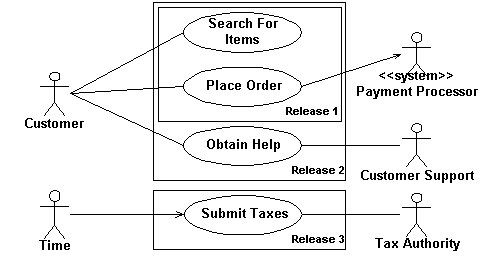 Try this
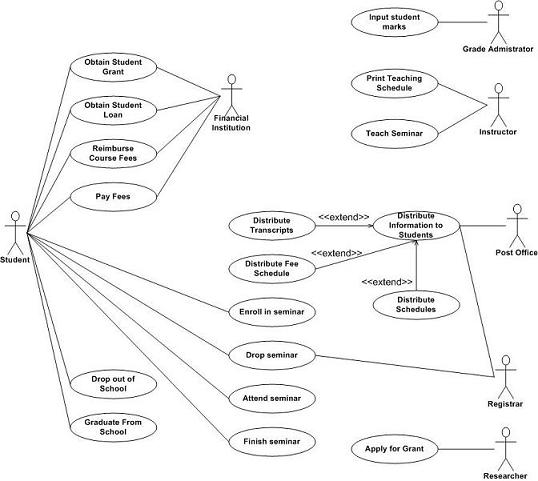 Are transcripts always distributed in this system?

Explain your reasoning.
(Note: the extend lines below should be dashed.)
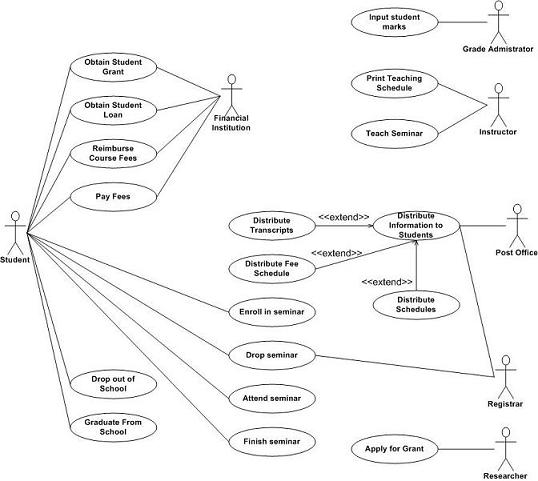 No. “Distribute Transcripts” is an extend, so it is only carried out under some (unknown) conditions.
Another example to decipher
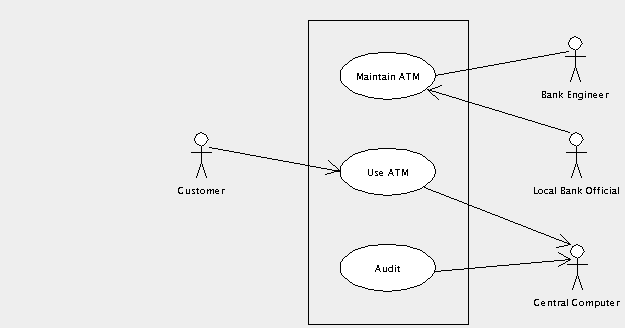 Note: do not have arrowheads pointing at actors! Is bad!
Use cases: “customer uses machine”, “maintain machine” and “audit”
Actors: “customer”, maintenance engineer“,”“local branch official” and “central computer”. 
Actors are stick people (even where they are machines).
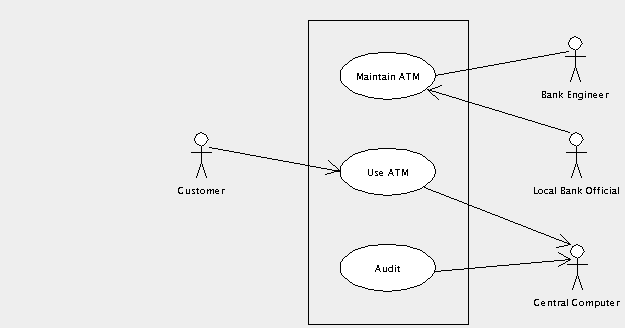 Reminders
Associations connect use cases to 1 or more actors
System boundary is a box around the use cases to separate the system (defined by the use cases) and the actors who are external to the system (e.g. Users of the system).
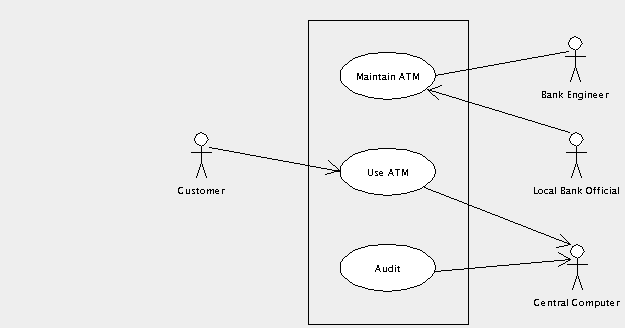 Reminder
Note how headed arrows show:
 the Local bank office initiates the ATM maintenance use case; 
 the customer initiates the use of the ATM;
 the use of the ATM initiates interaction with the central computer.
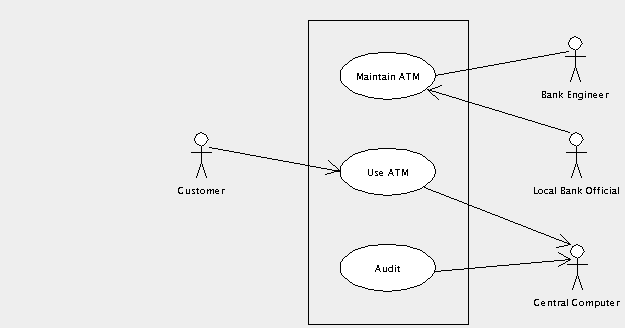 What does this tell you?
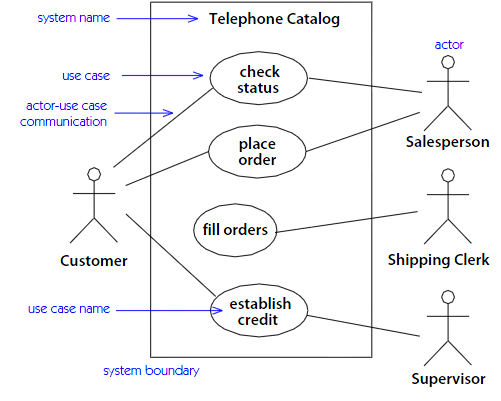 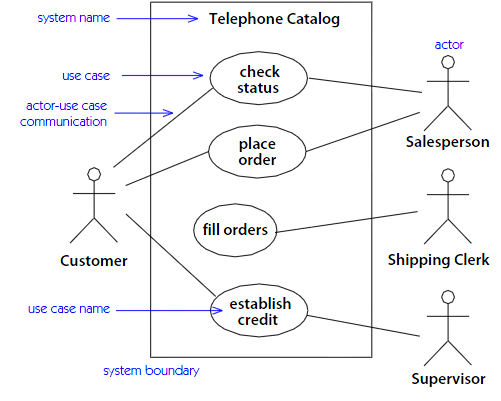 The customer can check his status and this involves the salesperson.
The customer can place an order, and this also involves the salesperson.
The shipping clerk fills orders using the system.
The customer can request credit, and the supervisor is involved in establishing the credit.
Remember – all the association lines involve two way data flow.
A data flow diagram would detail the types and directions of data flow.  The UCD does not care about that; it only worries about users and system processes.
Sometimes, you need to label associations to show exactly what is happening in that association
What does this tell you?
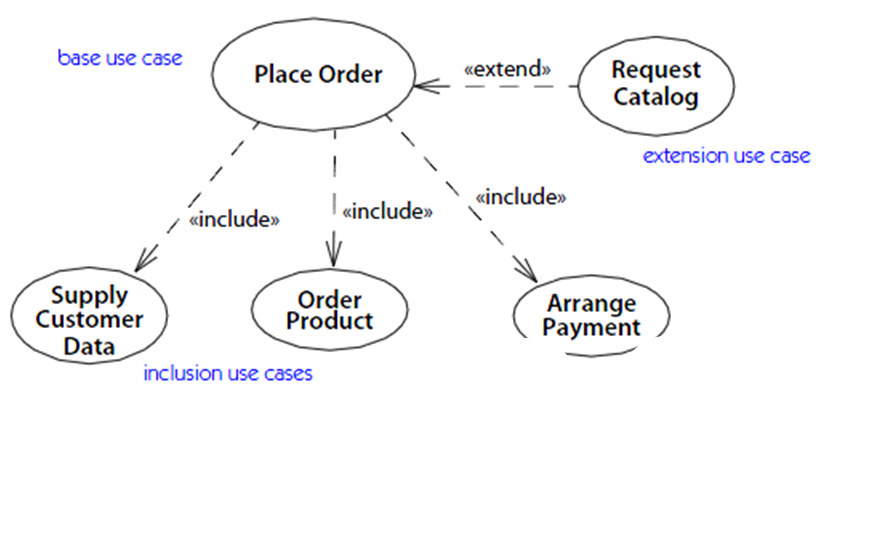 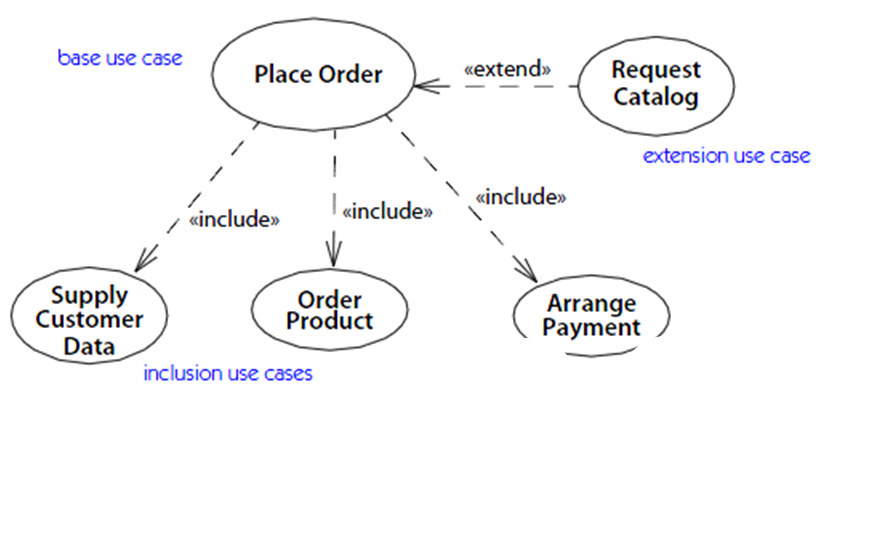 Catalog requests only sometimes accompany the placing of an order.
 Supplying customer data, ordering products and arranging payment always form part of the order placement process.
Practice
Create a UCD to describe the following requirements of a new system.
Customers can contact salesmen to make a purchase.
Salesmen enter the sale into the sales database.
Customers can track their sale’s progress via the database.
The accounts department sends an invoice to the customer.
1. Identify the actors
Customers can contact salesmen to make a purchase.
Salesmen enter the sale into the sales database.
Customers can track their sale’s progress via the database.
The accounts department sends an invoice to the customer.
All of these participants interact with the system from the outside.
No, the database is not an actor because it is part of the system.  It is not shown in the UCD (but it would appear as a data store in a DFD!)
customer
salesman
Accounts dept
2. Identify the use cases
1. Customers can contact salesmen to make a purchase.
2. Salesmen enter the sale into the sales database.
3. Customers can track their sale’s progress via the database.
4. The accounts department sends an invoice to the customer.
Make purchase
Enter sale
salesman
Track sales
customer
Send invoice
Accounts dept
Make purchase
Enter sale
salesman
Track sales
customer
Note the customer actor slid down to avoid lines crossing or bending! Software makes this easier!
Send invoice
Accounts dept
Add the association lines
Add arrows if an actor initiates the use case
Make purchase
Customer initiates this
Enter sale
salesman
Track sales
customer
Send invoice
Accounts dept
Make purchase
This action affects the salesman
Enter sale
salesman
Track sales
customer
Send invoice
Accounts dept
Make purchase
Enter sale
salesman
Salesman initiates this
Track sales
customer
Send invoice
Accounts dept
Make purchase
Enter sale
customer initiates this
salesman
Track sales
customer
Send invoice
Accounts dept
Make purchase
Enter sale
salesman
Track sales
customer
Accounts dept initiates this
Send invoice
Accounts dept
Make purchase
Enter sale
salesman
Track sales
customer
This invoice sending involves the customer receiving it
Send invoice
Accounts dept
Practice
Create a UCD to describe the following requirements of a new system in Windoze P/L.
Customers contact the company secretary to request a quotation
The secretary books the quotation and advises the customer of the date and time
The window installer uses the system to calculate the quotation at the customer’s house.
The bursar processes the customer’s payment. If the customer paid by credit card, the card needs to be processed first.
Solution
Customers contact the company secretary to request a quotation
Request quote
Use an arrowhead because the customer initiates this
customer
secretary
Solution
Customers contact the company secretary to request a quotation
Request quote
Add this associationbecause the secretary becomes involved in the use case.  No arrowhead!
customer
secretary
Solution
The secretary books the quotation and advises the customer of the date and time
Request quote
Book quote
customer
secretary
Secretary initiates this, so add arrowhead
Solution
The secretary books the quotation and advises the customer of the date and time
Request quote
Book quote
customer
secretary
Advise customer
Secretary also initiates this. Note that there are two actions, so 2 use cases. Perhaps create the second as an <<include>>
Solution
The secretary books the quotation and advises the customer of the date and time
Request quote
Book quote
customer
secretary
Add association to customer who is being advised by the use case.
Advise customer
Solution
The window installer uses the system to calculate the quotation at the customer’s house.
Request quote
Book quote
customer
secretary
Advise customer
Calculate quote
installer
Solution
The window installer uses the system to calculate the quotation at the customer’s house.
Request quote
Book quote
customer
secretary
Advise customer
Add association to customer who receives the quote
Calculate quote
installer
Solution
The bursar processes the customer’s payment
Request quote
Book quote
Advise customer
Calculate quote
customer
secretary
Process payment
Note the rearrangement to fit everything in – this is why using UCD software is much easier than pen and paper!
installer
bursar
Solution
If the customer paid by credit card, the card needs to be processed first.
Request quote
Book quote
Advise customer
Calculate quote
customer
Process payment
<<extend>>
{if paid by credit card}
Process card
installer
Extend is needed for conditional extra behaviour
bursar
Finished!
Final reminder – note the the <<extend>> arrow...
1. It always has an arrowhead
2. The arrow points FROM the extended use case TO the “base use case” (the one being extended). Think “THIS extends THAT”

Compare that with an <<include>> arrow which points TO the additional use case.
Process payment
<<extend>>
{if paid by credit card}
Process card
Base use case
<<include>>
Included use case
And in their free time, ninja UCD actors go wild...
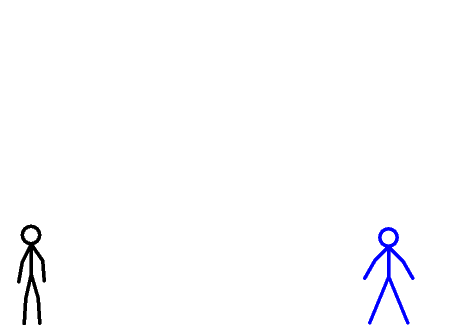 Applied Computing Slideshowsby Mark Kellyvcedata.commark@vcedata.com
These slideshows may be freely used, modified or distributed by teachers and students anywhere on the planet (but not elsewhere).

They may NOT be sold.  
They must NOT be redistributed if you modify them.
Because you’ve been so good…
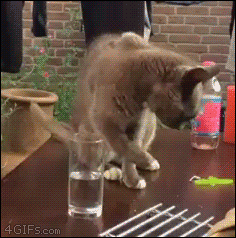